Coulomb’s Law
Contents:
Charge and other basic things
Coulomb’s law
Whiteboards
Basic Stuff
Charge is in Coulombs (C) (1C = 1 A·s)
Signed quantity (+/-)
e = 1.602x10-19 C
Protons are +, electrons are -
1 C = 6.25x1018 electrons or protons
1C = 10-6 C
Charge is conserved
Likes repel, opposites attract
Demos: pie plates, bubbles, rice crispies
Coulomb’s Law
r
q2
q1
Just like gravity:





FE = force of attraction or repulsion (N)
k = “Coulomb constant” (8.99x109 Nm2C-2)
q1 = charge 1 (C)
q2 = charge 2 (C)
r = center to center distance (m)
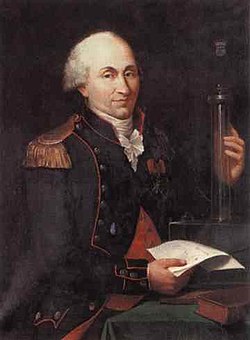 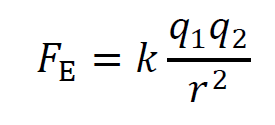 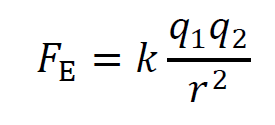 r
q2
q1
Example 1- What is the force of attraction between a helium electron and its nucleus if the electron is 1.7x10-10 m away?   (How to figure out charges, sign of force means attraction)  (1.60E-8 N)




Example 2 – Two charged spheres have a force of repulsion of 5.40 N when their centers are 0.120 m apart.  What is the force of repulsion when their centers are 0.360 m apart?  (0.600 N)
Whiteboards:
 Coulomb’s Law
1 | 2 | 3 | 4
Jess Uwaite places a +3.0 µC charge 3.5 m from a +5.0 µC charge.  What is the force of repulsion?  
(1 µC = 10-6 C)
F = kq1q2
         r2

k = 8.99x109 Nm2C-2, q1 = 3.0x10-6 C, q2 = 5.0 x10-6 C, 
r = 3.5 m
F = 0.011N
0.011N
Noah Verkreinatlaad places a 5.0 C charge how far from a 3.0 C charge to make the force between them exactly 4.00 N?
F = kq1q2
         r2

k = 8.99x109 Nm2C-2, q1 = 5.0  C, q2 = 3.0  C, F = 4.0 N
r = 1.8x105 m = 180 km = 100 miles  wow
1.8x105 m  or 180 km
Cally Seniks measures a force of attraction of 4.50 N between two charges when their centers are separated by 1.20 m.  What is the force of attraction when their centers are separated by 0.950 m?
solution
7.18 N
Rita Book measures a force of attraction of 12.0 N between two charges when their centers are separated by 2.50 m.  At what separation is the force of attraction 7.00 N?
solution
3.27 m
Insulators and Conductors
Insulators - Charge cannot move
Conductors - Charge moves freely - stays on outside
Insulators 
Glass
Wood
Plastics (organics)
Dry Air (10,000 V/inch)
Vacuum
Pure water
Conductors 
Metals - sea of electrons
Graphite 
Semiconductors
Salt water
Any ionic solutions
Ionized air
Hughe Jass notices that there is an attractive force of 1.3 nN (Nano Newtons 10-9 N) on an electron from another charge that is 42 nm (42x10-9 m) away.  What is that other charge?
F = kq1q2
         r2

k = 8.99x109 Nm2C-2, q1 = -1.602x10-19 C, F = -1.3x10-9 N
r = 42x10-9 m
q2 = 1.6x10-15 C
1.6x10-15 C
Ido Wanamaker places an electron 1.32x10-10 m from a proton.  What is the force of attraction?
F = kq1q2
         r2

k = 8.99x109 Nm2C-2, q1 = -1.602x10-19 C, 
q2 = +1.602x10-19  C, r = 1.32x10-10 m
F = -1.32x10-8 N
-1.32x10-8 N